KESIMPULAN PENELITIAN
Metodologi  Penelitian Komunikasi I
Pertemuan 13
http://www.free-powerpoint-templates-design.com
Agenda
01
02
03
04
KESIMPULAN PENELITIAN
ABSTRAK PENELITIAN
SARAN PENELITIAN
JURNAL PENELITIAN
Membahas tentang cara mengambil kesimpulan dalam penelitian
Menyusun Abstrak sesuai panduan skripsi UPJ.
Membahas tentang cara menyusun saran penelitian
Menyusun Jurnal Penelitian
BAB V PENELITIAN
PENUTUP
Kesimpulan Penelitian
Inti dari Kesimpulan Penelitian adalah
Jawaban atas rumusan masalah penelitian yang 
telah diajukan dalam bab 1.

Jadi, saat membuat kesimpulan, lihat kembali apa yang menjadi pertanyaan penelitian pada bab 1 
Penelitian

Contoh : Apakah ada pengaruh antara terpaan iklan 
terhadap keputusan pembelian?

Kesimpulan : menjawab pertanyaan tersebut 
di atas
Langkah Langkah Menyusun Kesimpulan Penelitian
Temuan Praktis/Sosial
Temuan Konsep
Temuan Konsep
Temuan Praktis/Sosial
Menjawab Pertanyaan Penelitian
Temuan berupa konsep-konsep terbaru yang berasal dari istilah yang disampaikan narasumber atau konsep yang dikembangkan oleh peneliti
Temuan berupa strategi unik/spesial yang didapat dari penelitian.
Seluruh komponen dalam pertanyaan penelitian wajib dijawab dalam kesimpulan penelitian.
Rumusan Masalah
Apa saja yang ada di dalam kesimpulan penelitian kuantitatif?
Jawaban dari rumusan masalah
Hipotesa Penelitian
Seluruh hasil uji statistik dalam penelitian, misal uji korelasi, uji komparasi, uji regresi linear, dsb
Temuan Menarik Penelitian
Pengujian teori dan konsep penelitian
Contoh
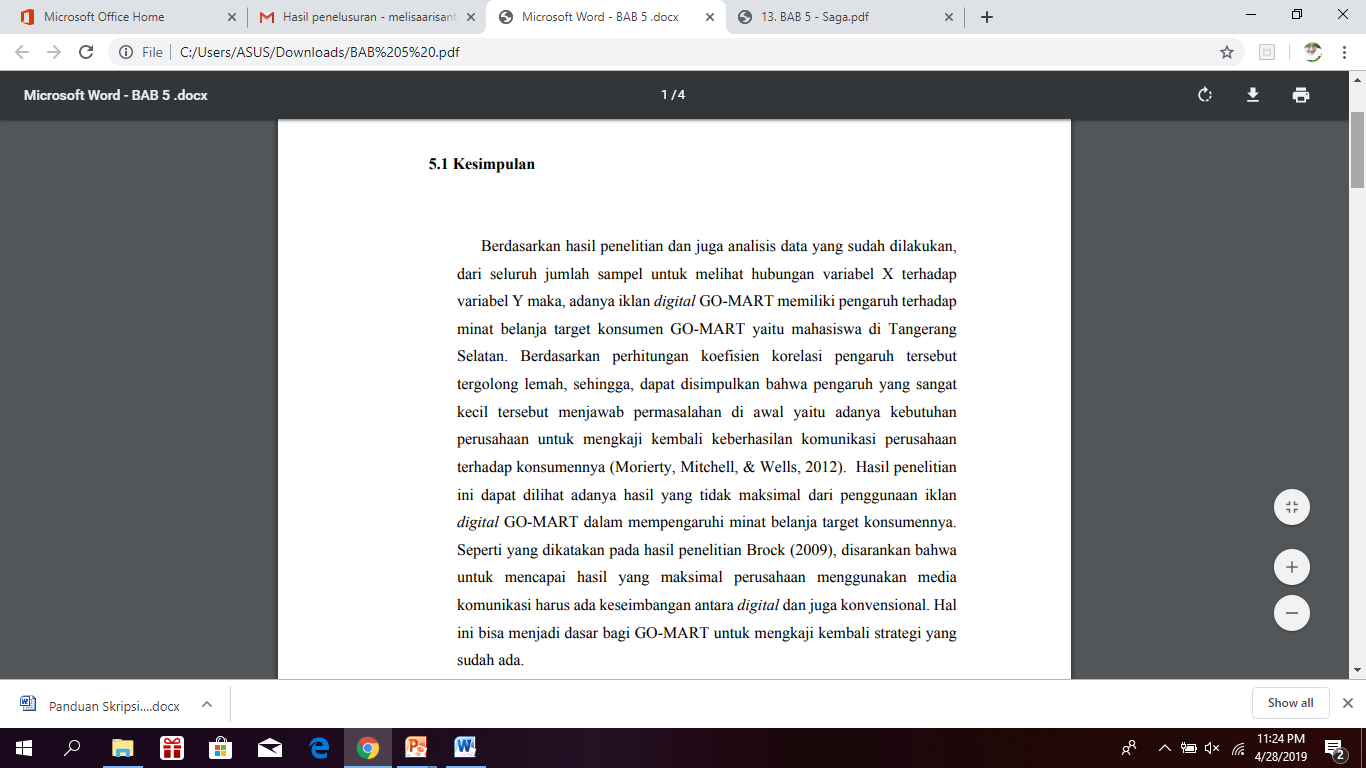 Kesimpulan Penelitian
Lihat Kembali 
Rumusan Masalah 
Penelitian dan 
Hasil pembahasan pada bab 
4 penelitian
Saran Penelitian
01
02
Saran Sosial
Saran Akademis
Saran Praktis
Selaras dengan Signifikansi Penelitian pada Bab 1
Saran yang dapat digunakan oleh masyarakat dan dapat pula dijadikan landasan untuk membuat kebijakan sosial
Saran bagi perkembangan kajian teoritis dan konseptual Ilmu Komunikasi
Saran untuk para praktisi dan perusahaan tertentu
03
Contoh
Saran berupa konsep baru
Masukan untuk 
industri dan 
instansi pemerintah
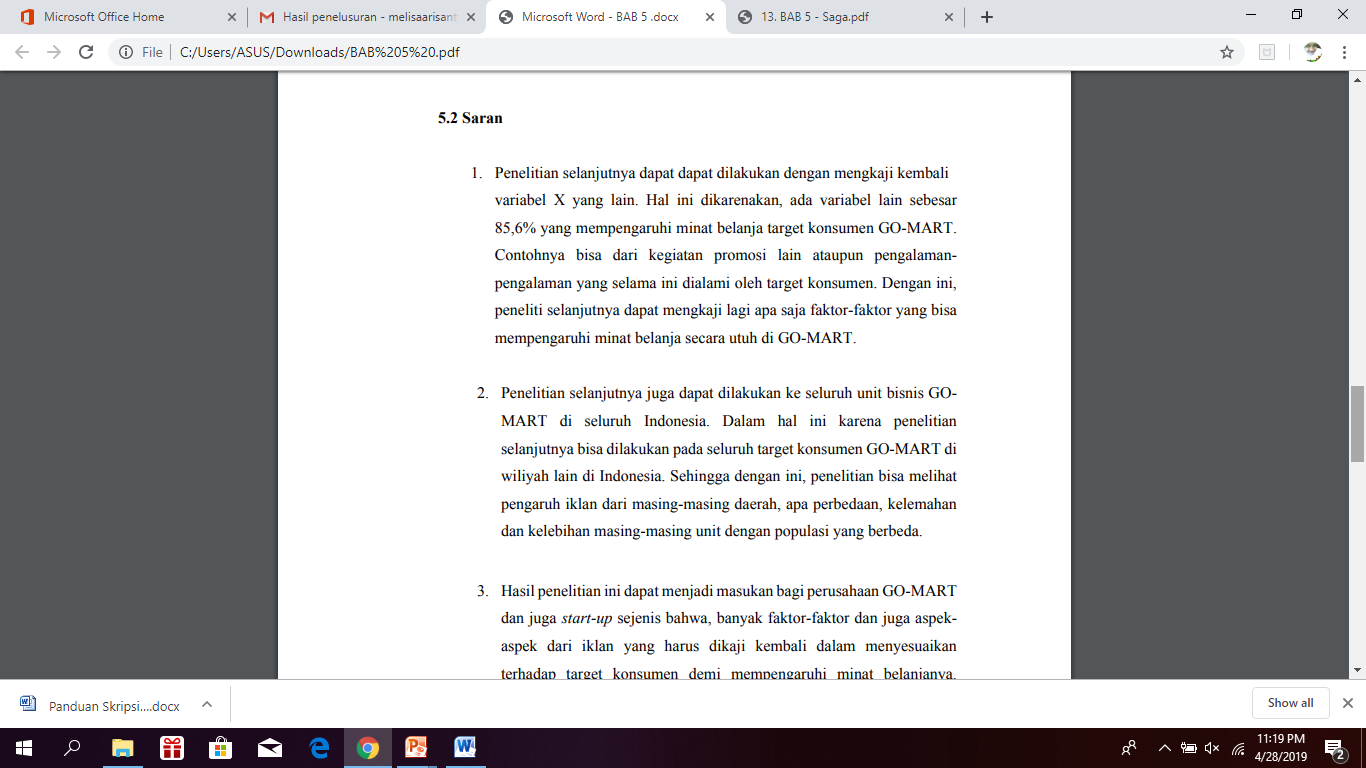 Saran Penelitian
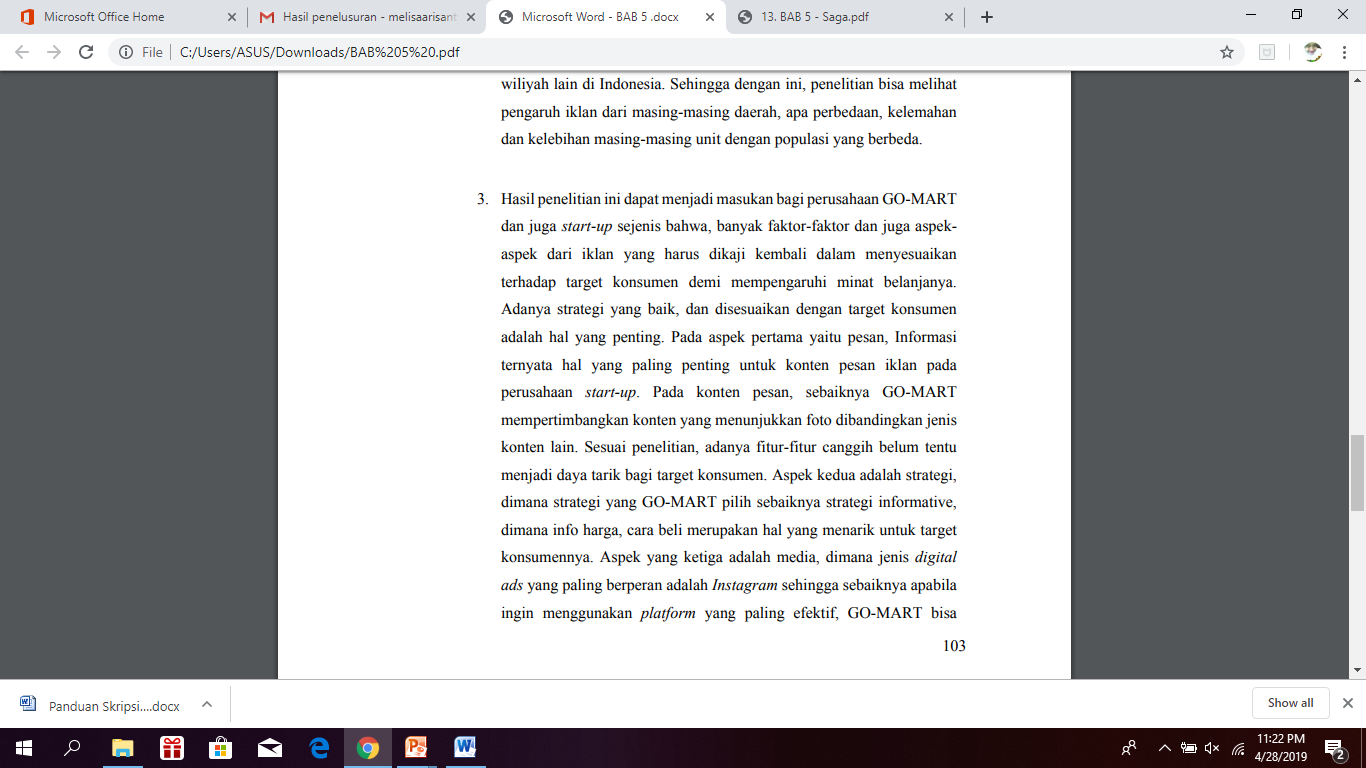 Saran yang terlalu umum, tetapi harus spesifik, jelas dan konkrit!
Menyusun Jurnal Penelitian
Ada salah satu tanggung jawab peneliti yaitu mempublikasi hasil penelitian
02
04
03
05
01
Pendahuluan
Hasil Penelitian dan Pembahasan
Kesimpulan
Metodologi Penelitian
Kajian Pustaka
Alur Menyusun Jurnal Penelitian
Kesimpulan
Hasil Penelitian dan Pembahasan
Pendahuluan
Kajian Pustaka
Metodologi Penelitian
Point-point utama kesimpulan yang menjawab pertanyaan penelitian
Ringkasan singkat mengenai latar belakang dan inti masalah penelitian.
Kerangka berpikir penelitian dan uraian singkat konsep/teori utama
Ringkasan singkat metode penelitian dan alasan pemilihan metode tsb
Ringkasan utama hasil dan pembahasan
Abstrak Penelitian
Abstrak merupakan intisari penulisan yang 
memuat latar belakang, permasalahan, tujuan, 
metode penelitian, hasil penelitan, dan kesimpulan
 yang diperoleh. Abstrak bertujuan agar pembaca 
dengan cepat dan mudah melihat isi tulisan dan 
memutuskan apakah perlu membaca lebih lanjut 
atau tidak.
Penyusunan Abstrak
Jumlah Pustaka
Isi Abstrak
Jumlah Kata
Bahasa yang digunakan
Kata Kunci
Abstrak dibuat dalam 2 
bahasa, yaitu Bahasa Indonesia dan Bahasa Inggris
jumlah pustaka/literasi yang digunakan serta rentang 
tahun penerbitan pustaka.
Di akhir abstrak, dicantumkan 
kata-kata kunci yang memiliki 
keterkaitan dengan topik Skripsi, minimal 3 atau 5 kata kunci
Abstrak terdiri dari poin utama/intisari bab1,3,4, dan 5
tidak lebih dari 200 kata
Contoh Abstrak Penelitian
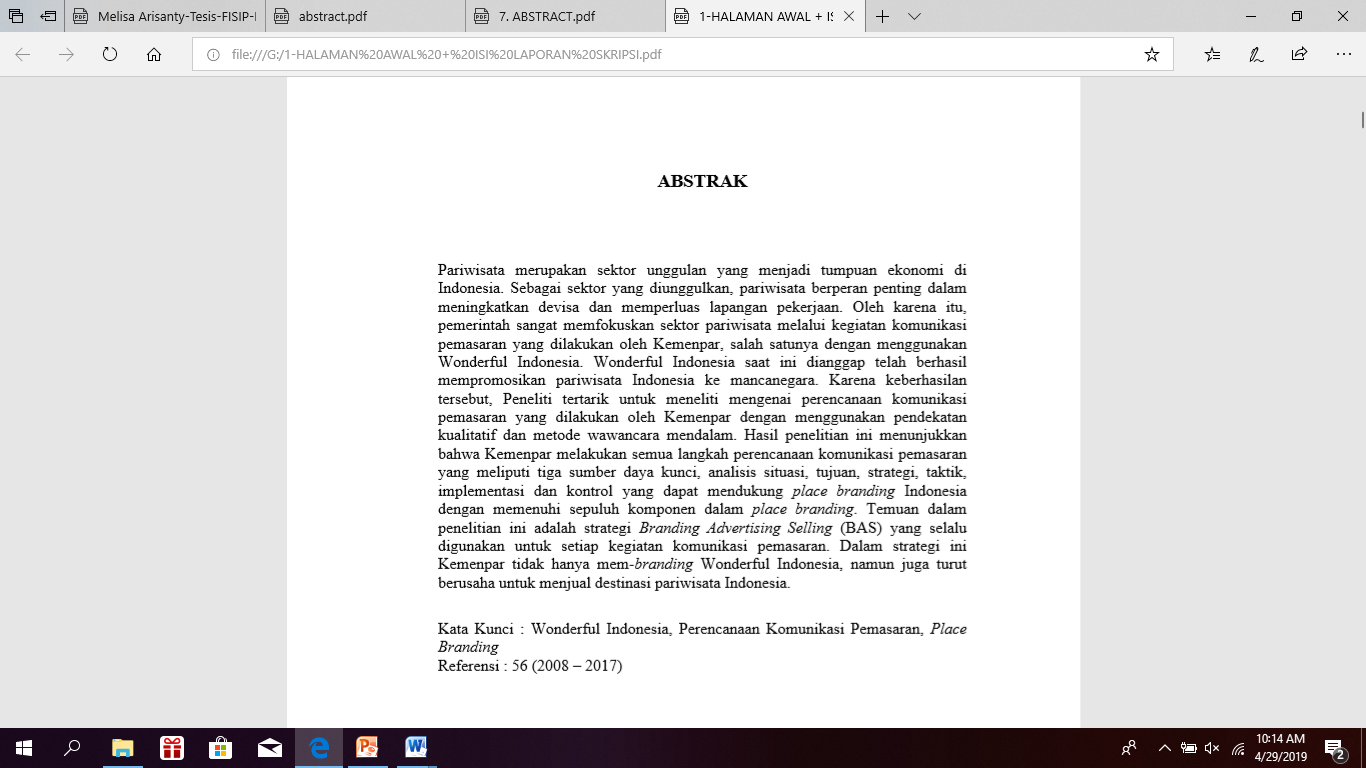 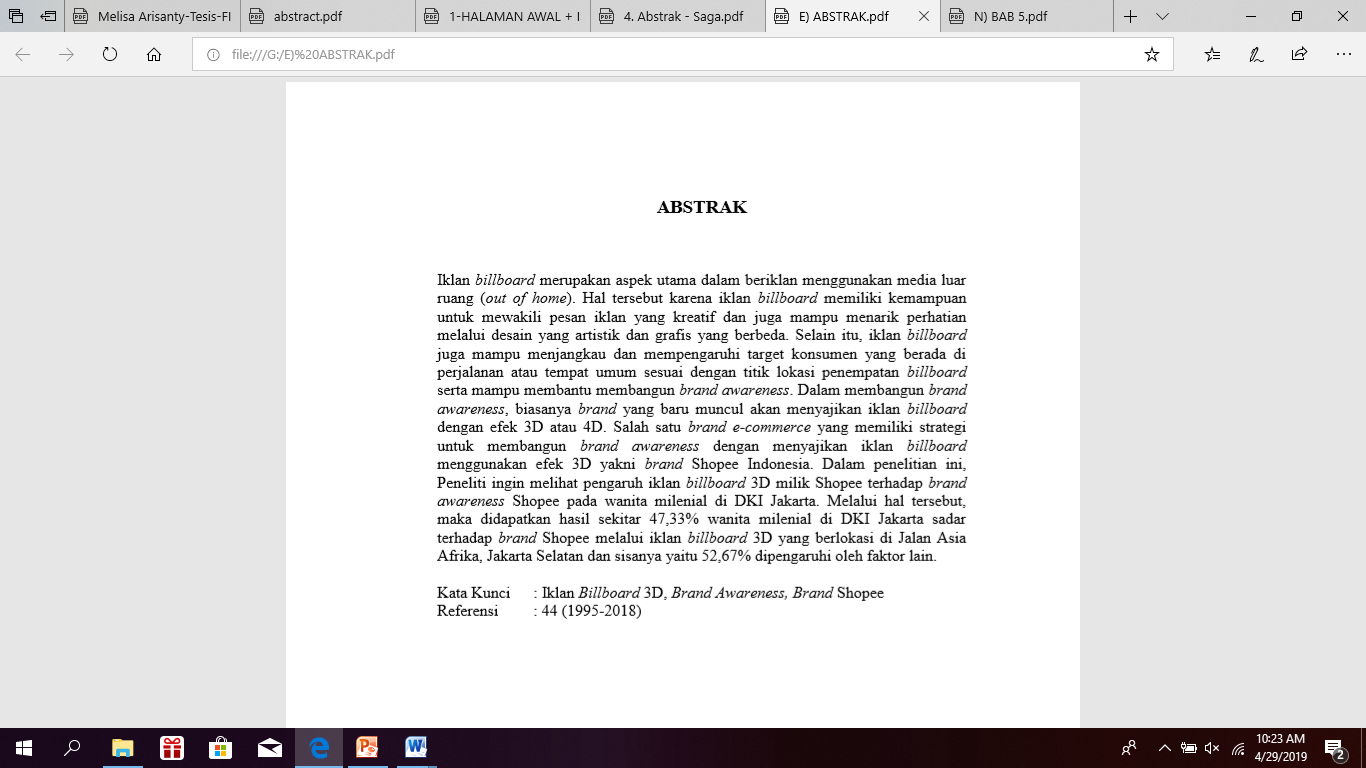 Maksimal 200 kata
Hasil penelitian yang dimasukan dalam abstrak adalah
jawaban hasil penelitian dan saran penting apa yang 
bisa diberikan secara akademis atau praktis
Penelitian, dengan metode yang tepat adalah satu-satunya jalan melihat kebenaran tentang dunia

Dengan penelitian, anda akan percaya bahwa dunia  menjadi sangat menarik untuk dipelajari
Thank you